Praktische vragen:	 g.demunter@telenet.be
Module school en samenleving
09/10/10	(systeem)innovatie in samenleving en onderwijs
16/10/10	bouwstenen voor ict in het onderwijs
23/10/10	klas- en schooleigen ict-aanbod én bewaking
Hoe slaan we in (onze) school de brug naar ICT ?
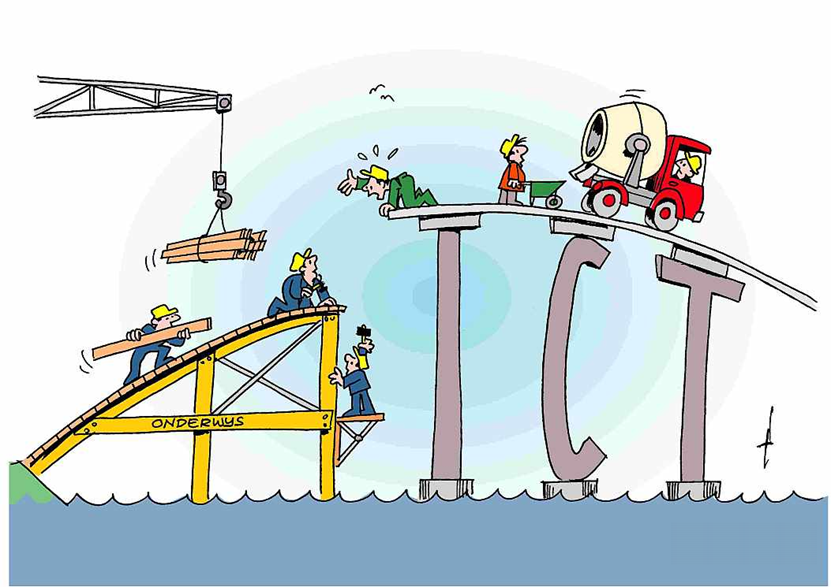 bouwstenen voor ict in het onderwijs
competentie: leren m.b.v. ICT
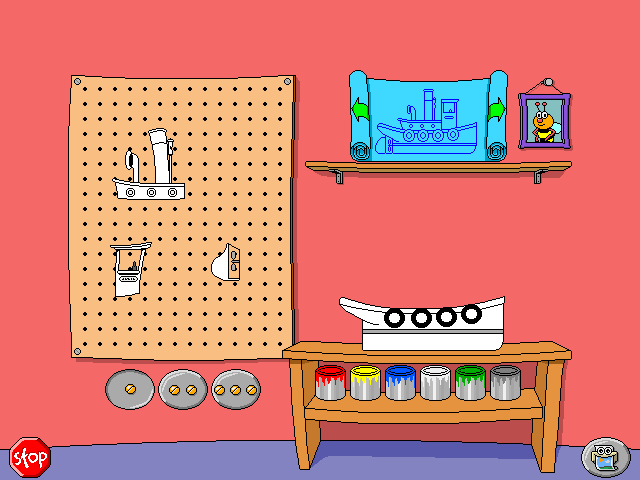 doelgroep ?
(spel)doel ?
domein ?
66 inzichten verwerven over de ruimte
 
Experimenteren met de ruimte (voorwerpen van vorm veranderen, vullen en leegmaken, in en uit elkaar halen, voorwerpen herschikken, constructies maken, vouwen, draaien, uitrekken, stapelen);
kennen ?
kunnen ?
hoe leren ?
competentie: zoeken, verwerken en bewaren m.b.v. ICT
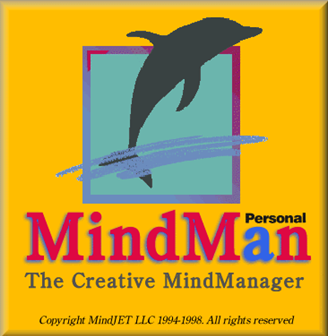 doelgroep ?
werkdoel ?
domein ?
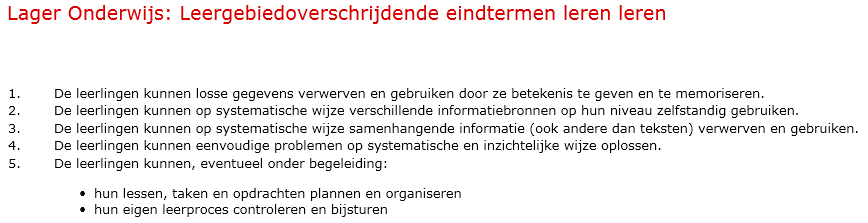 kennen ?
kunnen ?
hoe leren ?
competentie: oefenen m.b.v. ICT
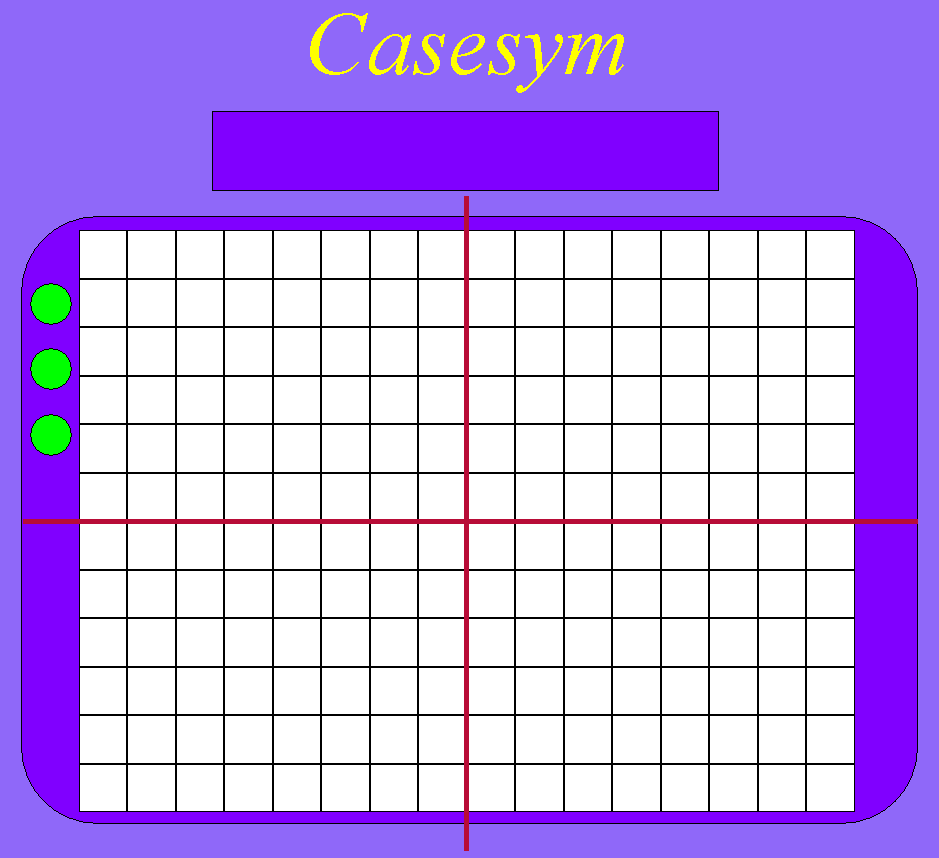 doelgroep ?
(spel)doel ?
domein ?
MK37:
- symmetrie en asymmetrie ontdekken als het resultaat van een spiegeling
- symmetrieassen ontdekken 
- daarbij de termen symmetrie, symmetrisch en symmetrieas gebruiken
kennen ?
kunnen ?
hoe leren ?
competentie: creatief vormgeven m.b.v. ICT
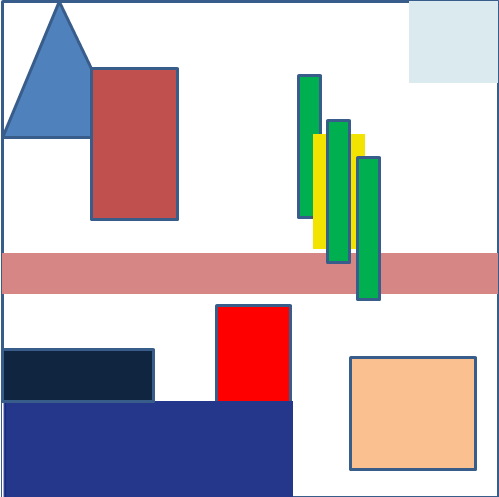 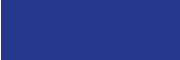 doelgroep ?
doel ?
domein ?
12. Het beeldaspect ‘vorm' ervaren en toepassen.

14. Het beeldaspect ‘compositie' ervaren en toepassen.
kennen ?
kunnen ?
hoe leren ?
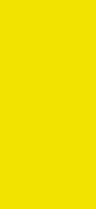 Opdrachten i.v.m. een schoolproject rond “Het circus”

 Maak een presentatie van de voorbereidingen en oefendagen voor het optreden.
 Informeer naar materiaal en benodigdheden.
 Nodig je familie en vrienden uit om naar het spektakel te komen.
 Maak een reportage van het gebeuren.
 Zet het beeld- en geluidsmateriaal van het optreden op de website van de school.
 Verwittig ouders en familie een bericht zodra alles op de website van de school staat.




Dit veronderstelt competenties als “(op)zoeken”, “bewerken”, “bewaren”, “ontwerpen”, “presenteren”, “communiceren”, “oefenen”, “leren”, “gebruiken”
 Dit vraagt vaardigheden van omgaan met een digitaal fototoestel, een beamer, een website, powerpoint, een geluidsinstallatie, een brochure typen en printen, foto’s invoegen, e-mailen, …
 Dit impliceert evaluatie en zelfevaluatie en kan leiden tot een woordelijke rapportering.
op zoek naar een (gewaarborgd) aanbod…
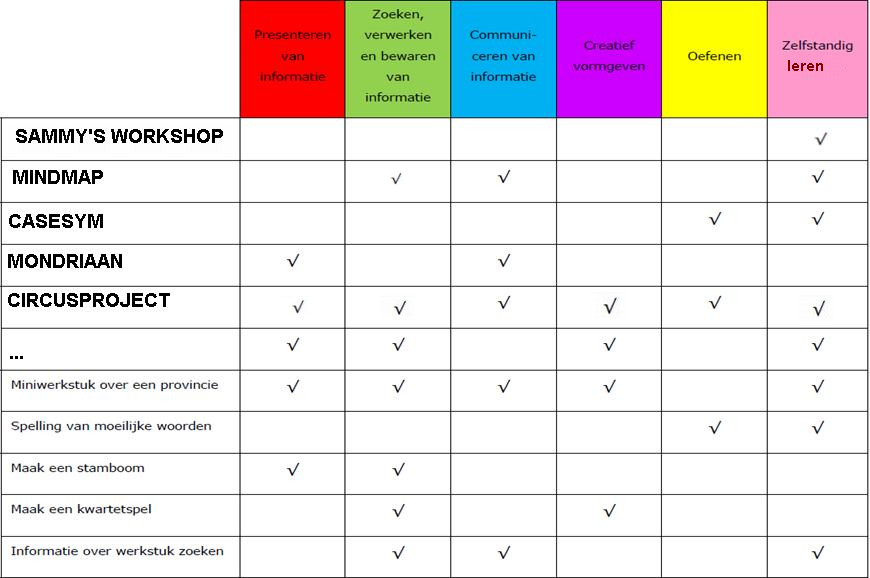 bouwsteEN 1
ICT-inhoud

leerstof +

applicatie +

competentie(s)
zoek je leerwinst 1
wat is er de voorbije 8 jaren ondernomen op je school betreffende ict-INHOUD ?
heeft dat iets veranderd aan jouw manier van werken ?
bouwstenen voor ict in het onderwijs
prikkels
kansen
kennis
gedrag
vaardigheid
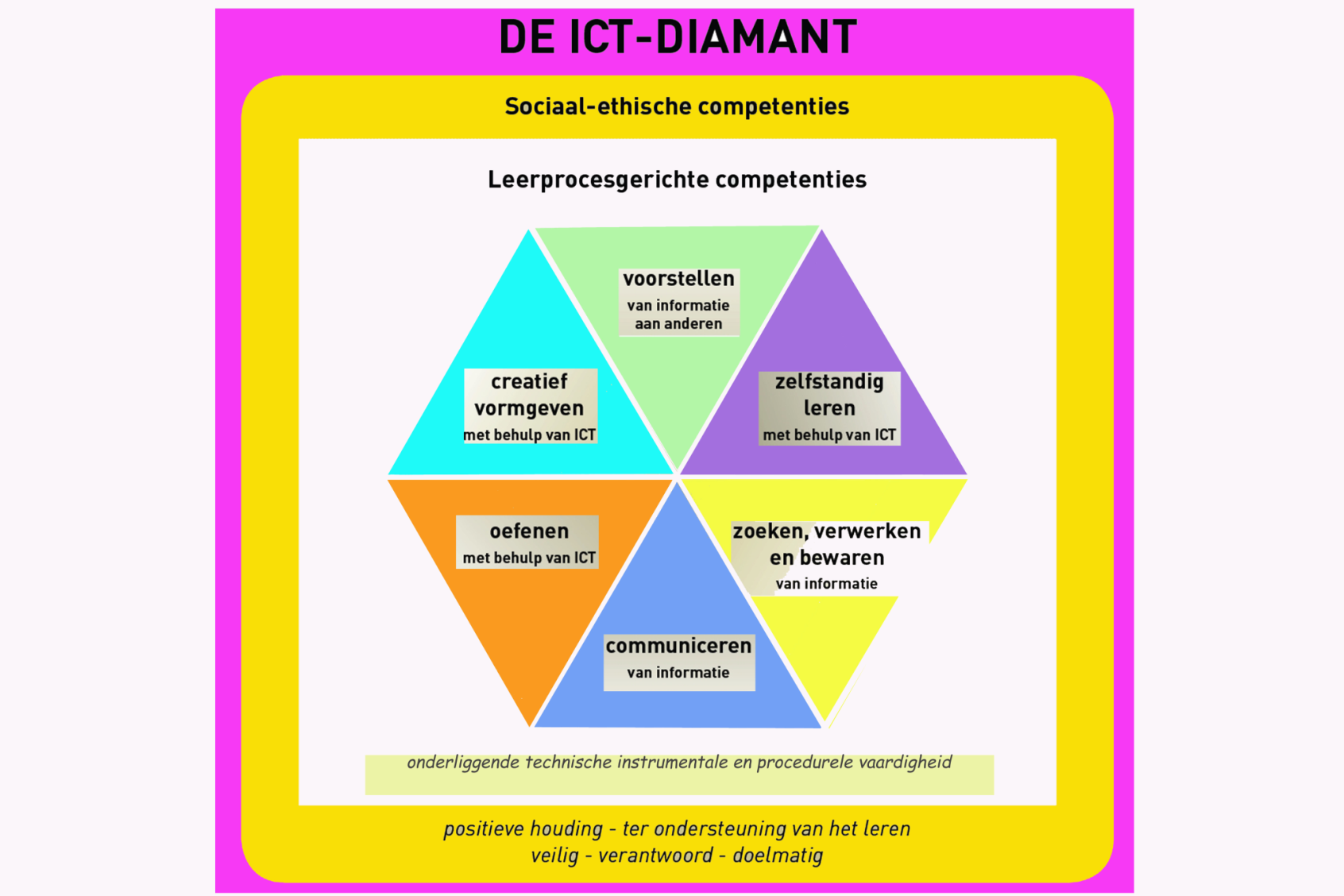 competentie
leervermogen
ICT om het “leren” aangenamer, efficiënter, gedifferentieerder te maken
een beamer… vervangt … wandplaten
een interactief whiteboard… vervangt … schoolborden
online oefeningen … vervangen … tafelrijtjes
ICT om het “leren” te verbeteren
mindmapping… verbetert … taalverwerving en woordspinnen
google earth ... verbetert ... werolessen
ICT om “leren” te vernieuwen
dropbox
fundels
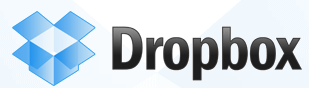 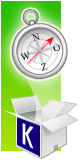 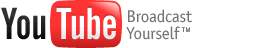 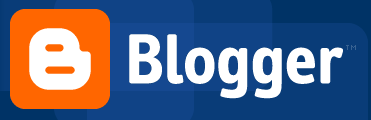 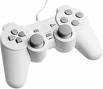 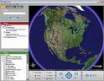 del.icio.ussocial bookmarking
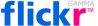 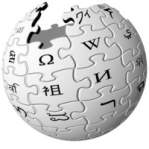 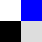 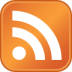 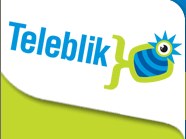 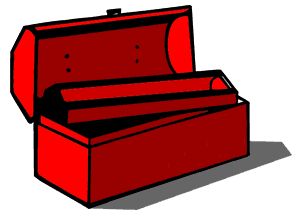 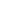 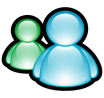 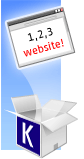 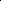 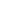 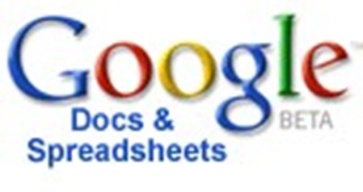 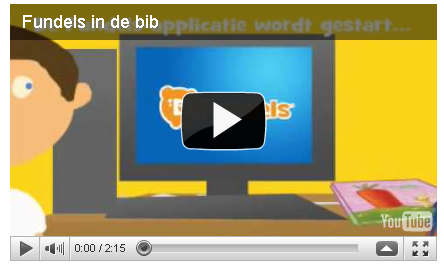 http://www.sciencecaching.be
Onderwijskundige context en ict
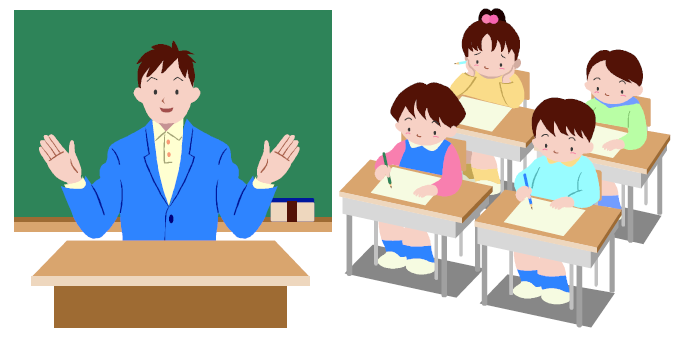 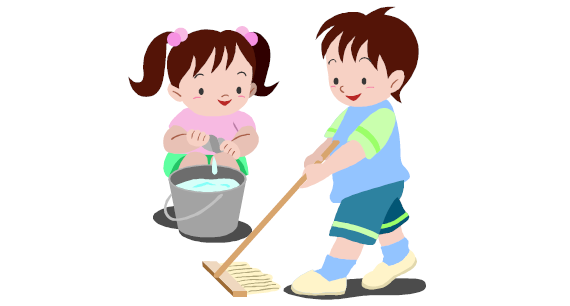 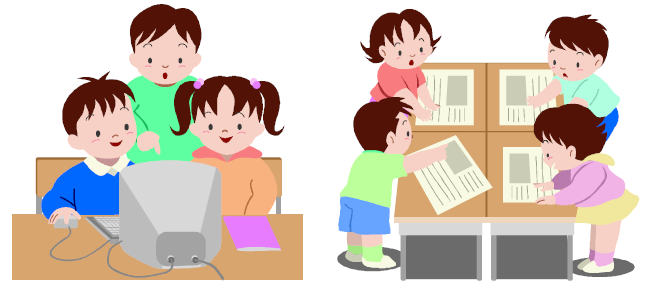  visie op competentie                                        visie op relatie			 visie op autonomie
visie op competentie  +  visie op relatie  +  visie op autonomie  = adaptief onderwijs
bouwsteEN 2
visie op leren =

overdracht +
autonomie +
interactie
zoek je leerwinst 2
wat is er de voorbije 8 jaren ondernomen op je school betreffende ict-VISIE ?
heeft dat iets veranderd aan jouw manier van werken ?